Evaluation of the Expanded EMCH Program
Statewide Practitioner Meeting
22 April 2021
Session outline
Background and methodology
Summary overview of key findings
Update on Wave 3: Evaluation of the Expanded EMCH Program
Questions
EMCH evaluation - background
Expansion of the EMCH Program commenced in 2018
Wave 1 > process evaluation
Is the program reaching the intended families?
Is the program being implemented as intended?
Wave 2 > developmental evaluation
Wave 3 (underway) > process and outcomes evaluation
To what extent are the desired short term outcomes being achieved?
Methodology
Interviews and focus groups with EMCH practitioners, MCH Coordinators, DH and MAV staff.
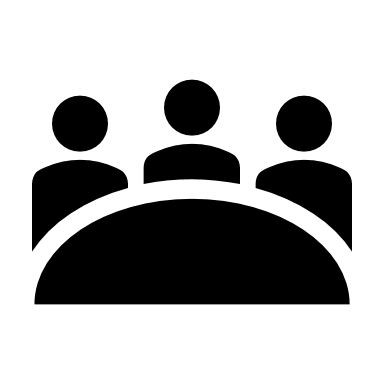 SampleA group of 10 sites have participated in the evaluation activities. These include Bass Coast, Boroondara, Brimbank, Central Goldfields, Greater Dandenong, Mildura, West Wimmera/Hindmarsh (combined site), Whittlesea, Wodonga and Wyndham. 
Some data collection activities have been held at a statewide level (eg, staff survey, EMCH data audit)
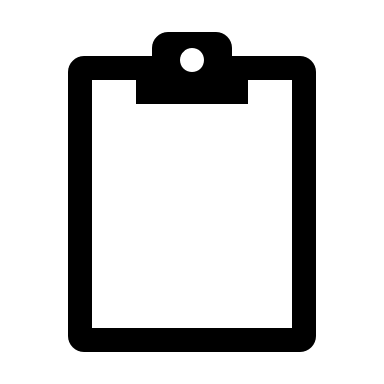 Surveys with EMCH practitioners (all waves)& MCH Coordinators (waves 2 and 3)
Wave 3 parent survey
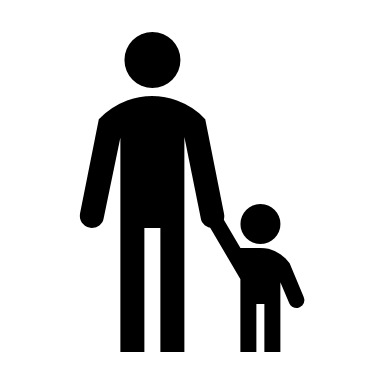 Interviews with EMCH families
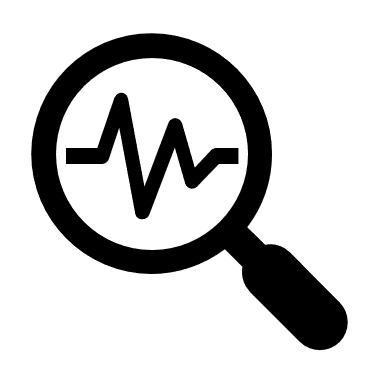 Quality improvement activities (wave 3)
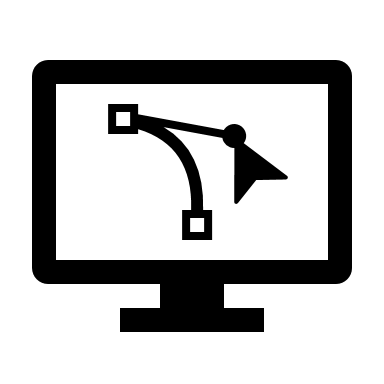 EMCH data audit (IRIS and annual workforce data)
KEQ4: To what extent are the EMCH short-term outcomes being achieved?
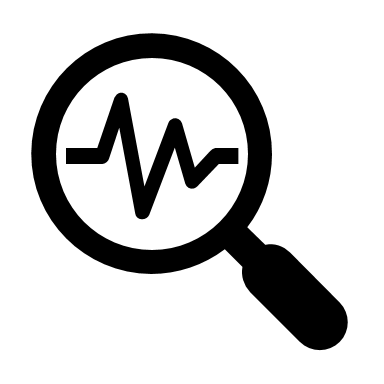 Key findings
Referrals into EMCH
Source: IRIS data: 999x all consolidated (active cases) (new referrals during this time period only 2019/20 n=9792; 2020-21 n=4948).
Figures are compared to data for referrals for these family groups in Quarter 2 (2019-20).
Most common presenting needs of families referred to EMCH
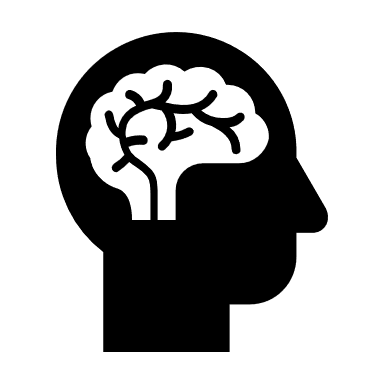 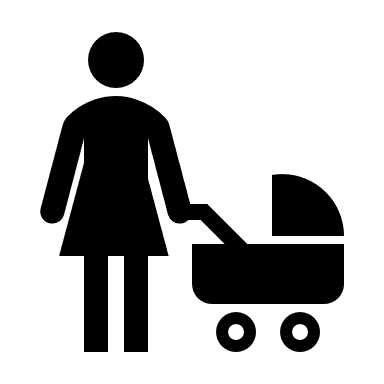 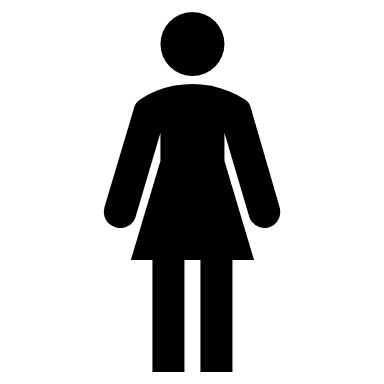 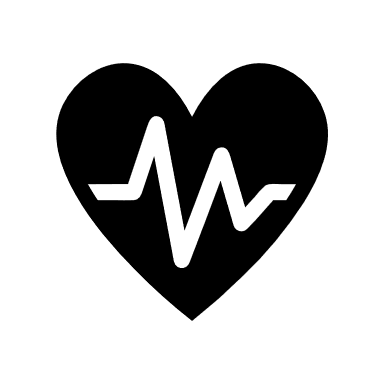 Physical health 9%
Isolation 9%
Parenting 17%
Mental health 18%
Source: IRIS data 980x report issues (active cases) Q1 & Q2 2020-21: all clients n=4948, (new referrals during this time period only)
Effectiveness of the eligibility criteria in helping to identify and reach the intended families
Source: IRIS data: 999x all consolidated (active cases) (new referrals during this time period only 2019-20 n=9792; 2020/21 n=4948).
EMCH participation
Source: IRIS data (978 report service activities by type by quarter for reference period only) (2019-20 active cases only, n=13,808; 2020-21 active cases only, n=8,668)
Is EMCH workforce support being implemented as intended?
Source: Annual workforce data 
* When site data is capped at 100%. ^missing data from 2 LGAs
Is EMCH workforce support being implemented as intended?
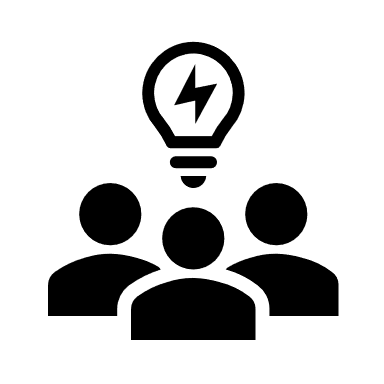 Approximately two-thirds of EMCH nurses have an active clinical supervision agreement in place

At a site level, approximately half of sites statewide are meeting the DH target of 100% of nurses having an active clinical supervision agreement in place.
Are EMCH service hours being provided as intended?
Source: IRIS data vs funding summary (2017-2020)
Achievement of family goals
Source: IRIS data: 999x all consolidated (active cases); all clients closed during 2020-21 financial year to date (n=4490).
Limitations
Data findings presented today rely on a number of variables, and caution should be used when interpreting the results
These variables are likely to include: 
Data entry differences across and within sites
Changing IT systems
Education about data entry
The data findings are being explored in wave three of the evaluation.
Update on evaluation – wave 3
April / May: 
Data collection activities with evaluation sites 
Statewide practitioner survey is open
Survey link: https://redcap.link/EMCHstatewidestaffsurvey    
May/June: Data analysis
July: draft evaluation report due
August: final evaluation report due
Questions
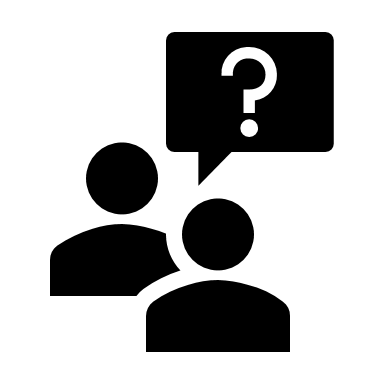 What are your reflections on the findings presented today?
Thank you for your continued participation in this evaluation!
Contacts: EMCH evaluation
Claire Jennings
Senior Project Officerclaire.jennings@mcri.edu.au 

Alice Ghazarian
Project Officer
alice.ghazarian@mcri.edu.au  

Eliza Stockdale
Project Officereliza.stockdale@mcri.edu.au
Please contact us if you would like to discuss the evaluation in more detail.